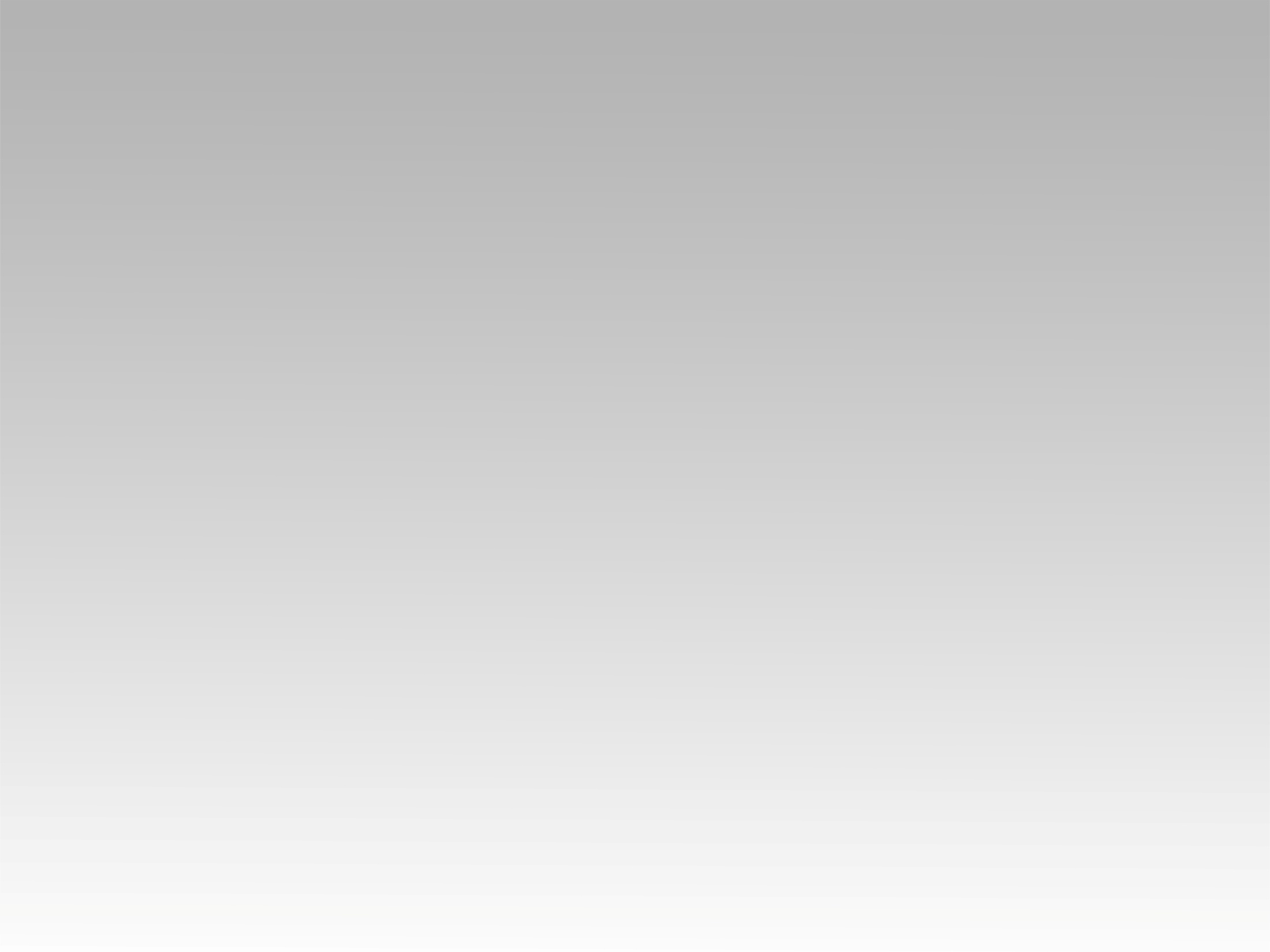 ترنيمة
شَعْبك يعْلِن بيك إيمَانه
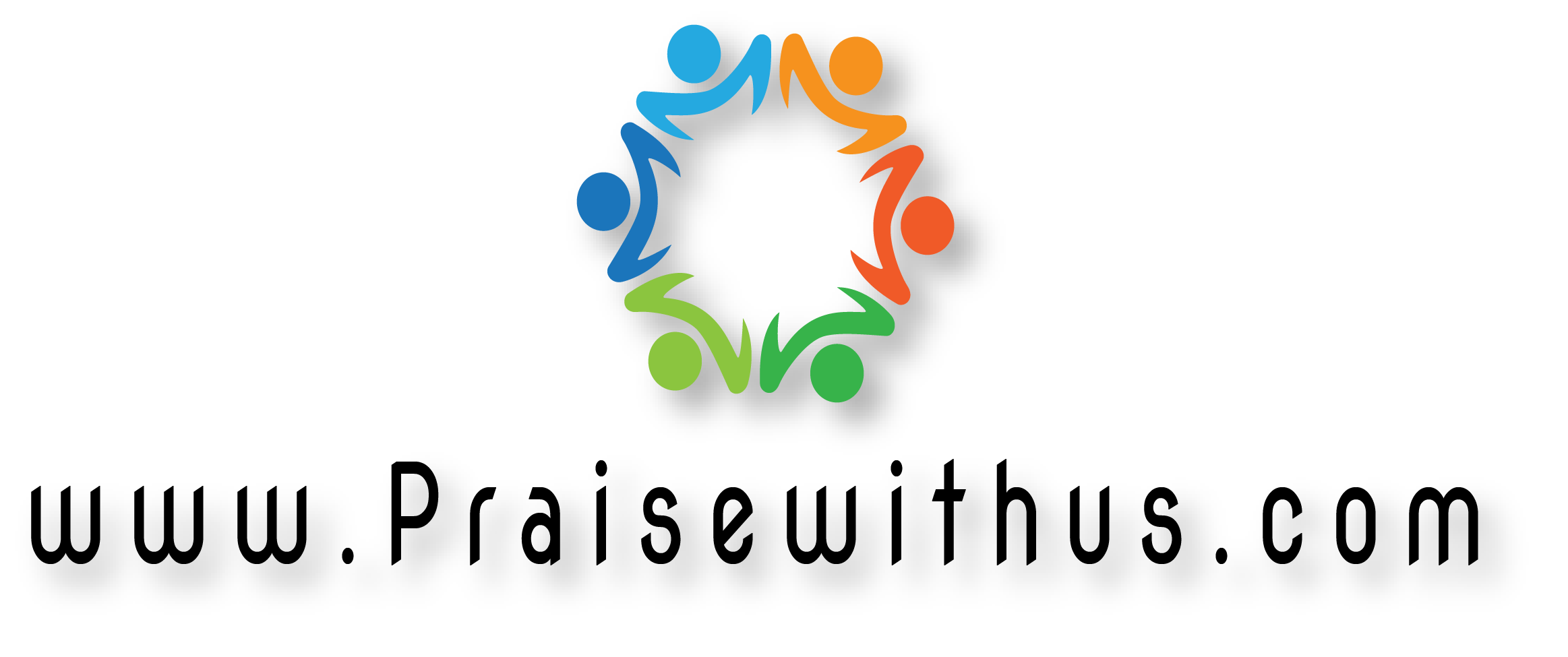 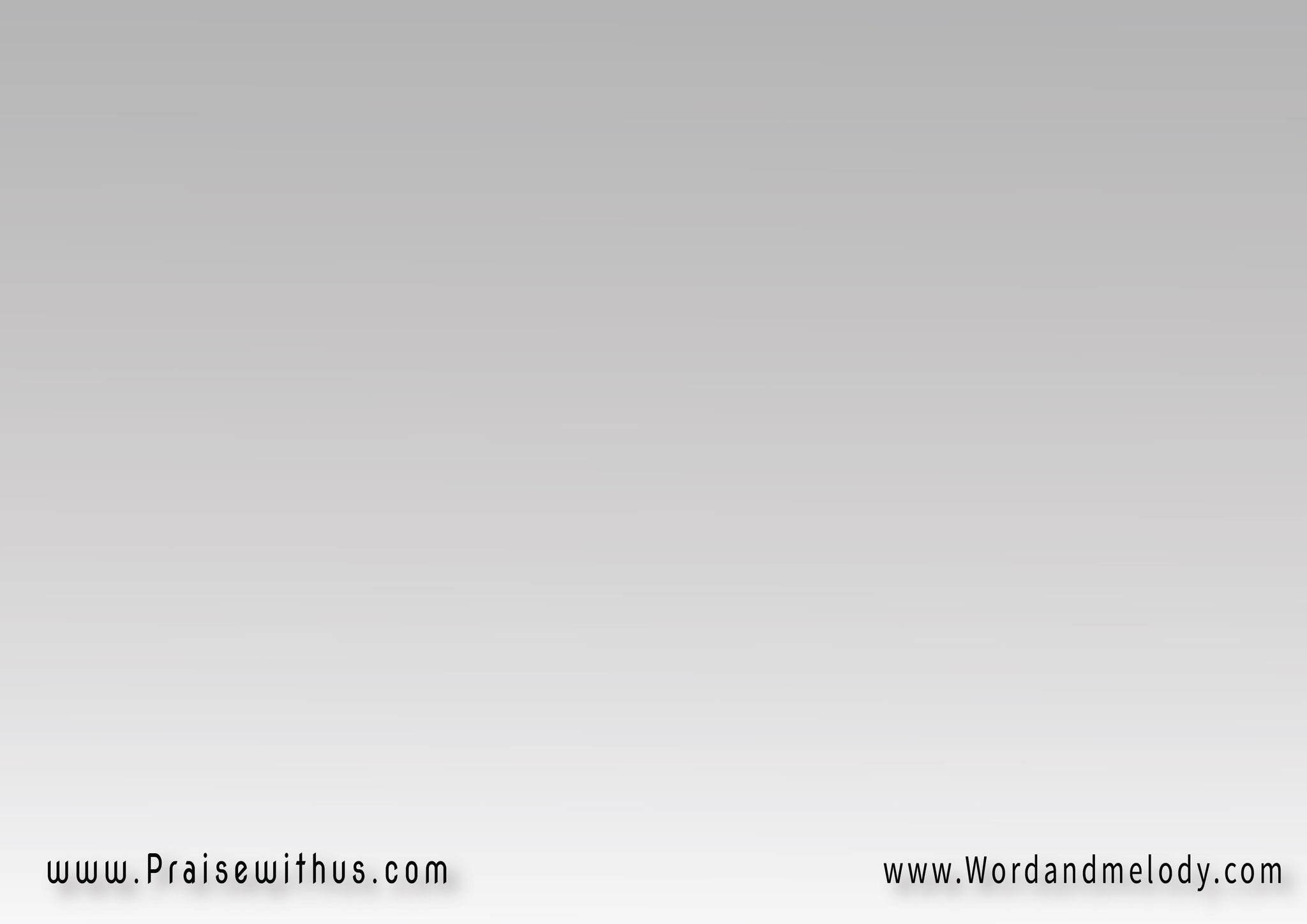 1-
(شَعْبك يعْلِن بيك إيمَانه  ويِتمَسِّـك بوعُودكإنتَ راعِينا وكُلّ مَالينــا  وبتُغمُرنا بجُودك)2
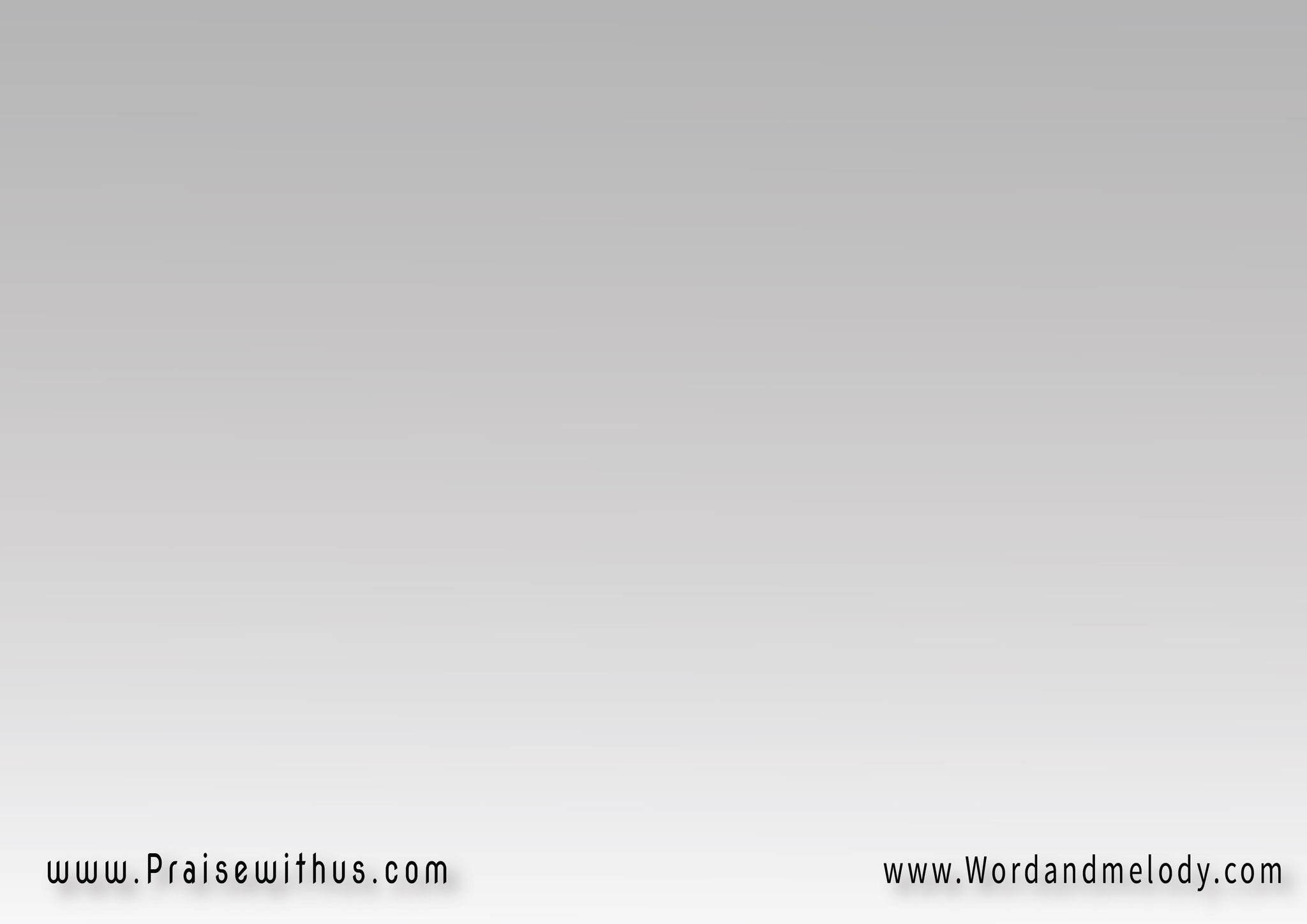 القرار:
(عمانوئيل عمانوئيل  
الله معانــــــــــــــا)2
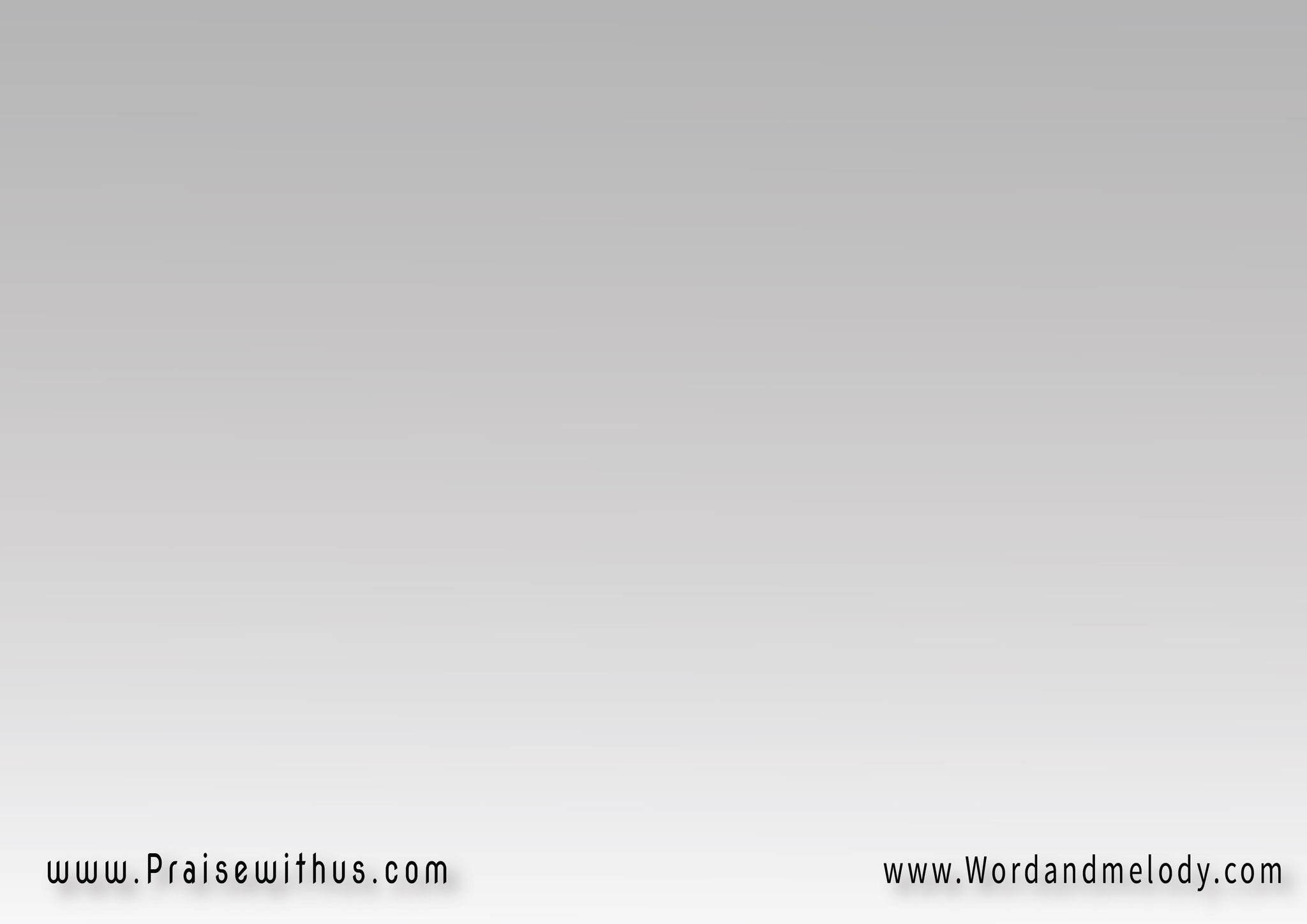 2-
(مَهْمَا اشْتَدِّتْ حَرْب عَلينا إعْلان  رُوحك  فيناإنَّك لِينا ومين يِكفينا
 غِيرَك إنتَ يافَادينا)2
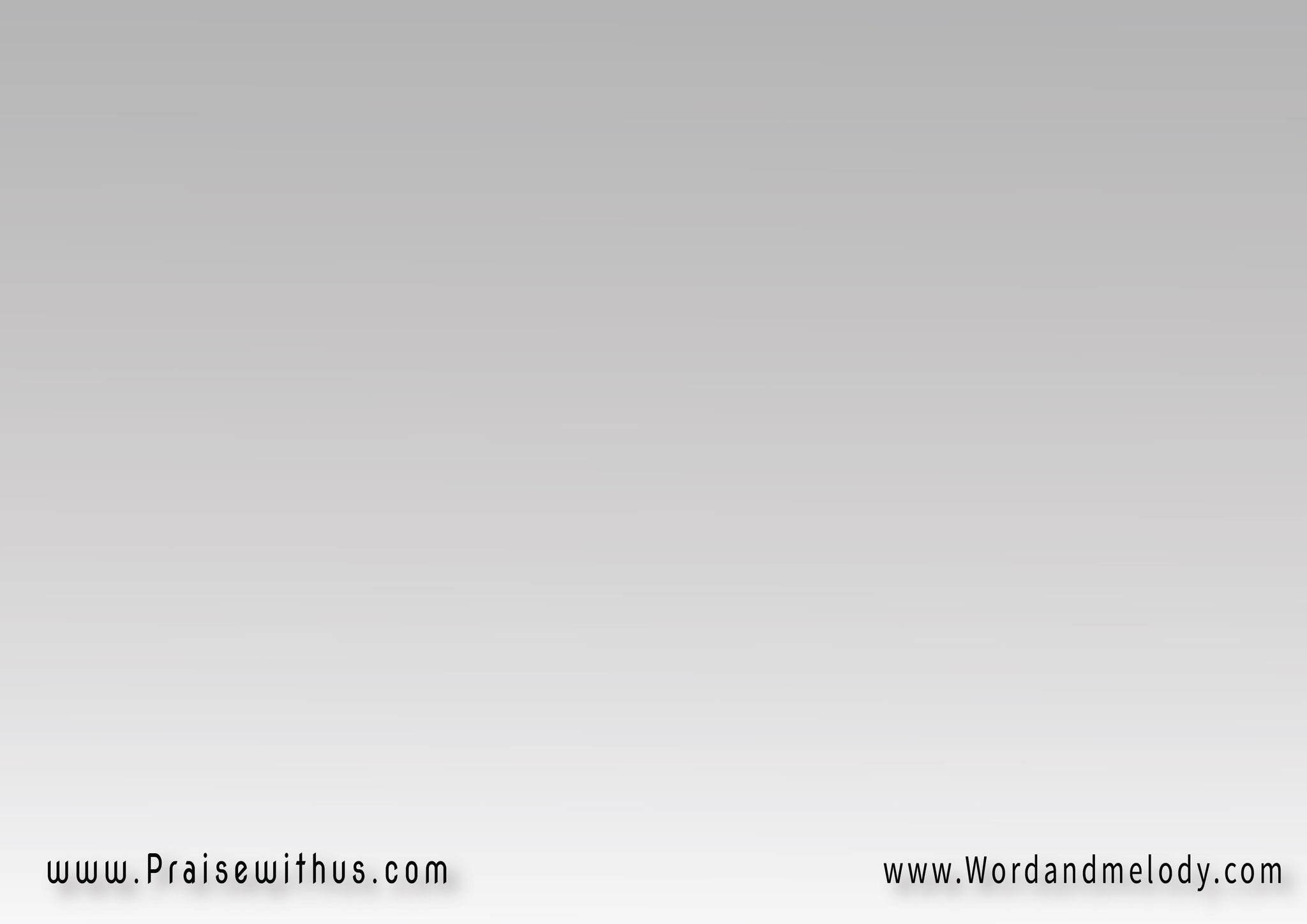 القرار:
(عمانوئيل عمانوئيل  
الله معانــــــــــــــا)2
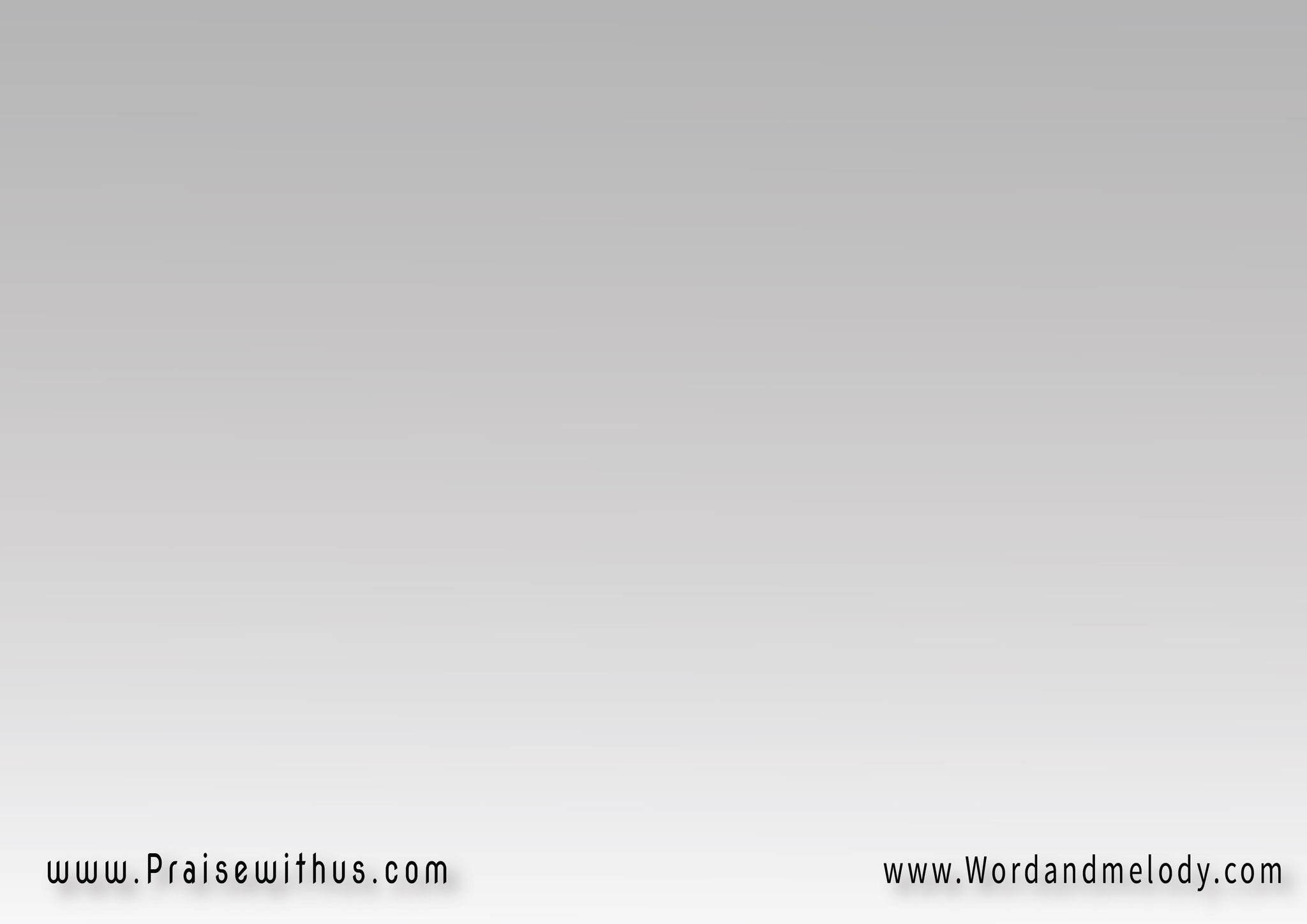 3-
(كِلمِة حَقَّك بِتعَلِّمنا  
وسـراج لِرجلِينا 
روحَك فِينا وبيعَزِّيا  
وينَوَّر عِـينينــا)2
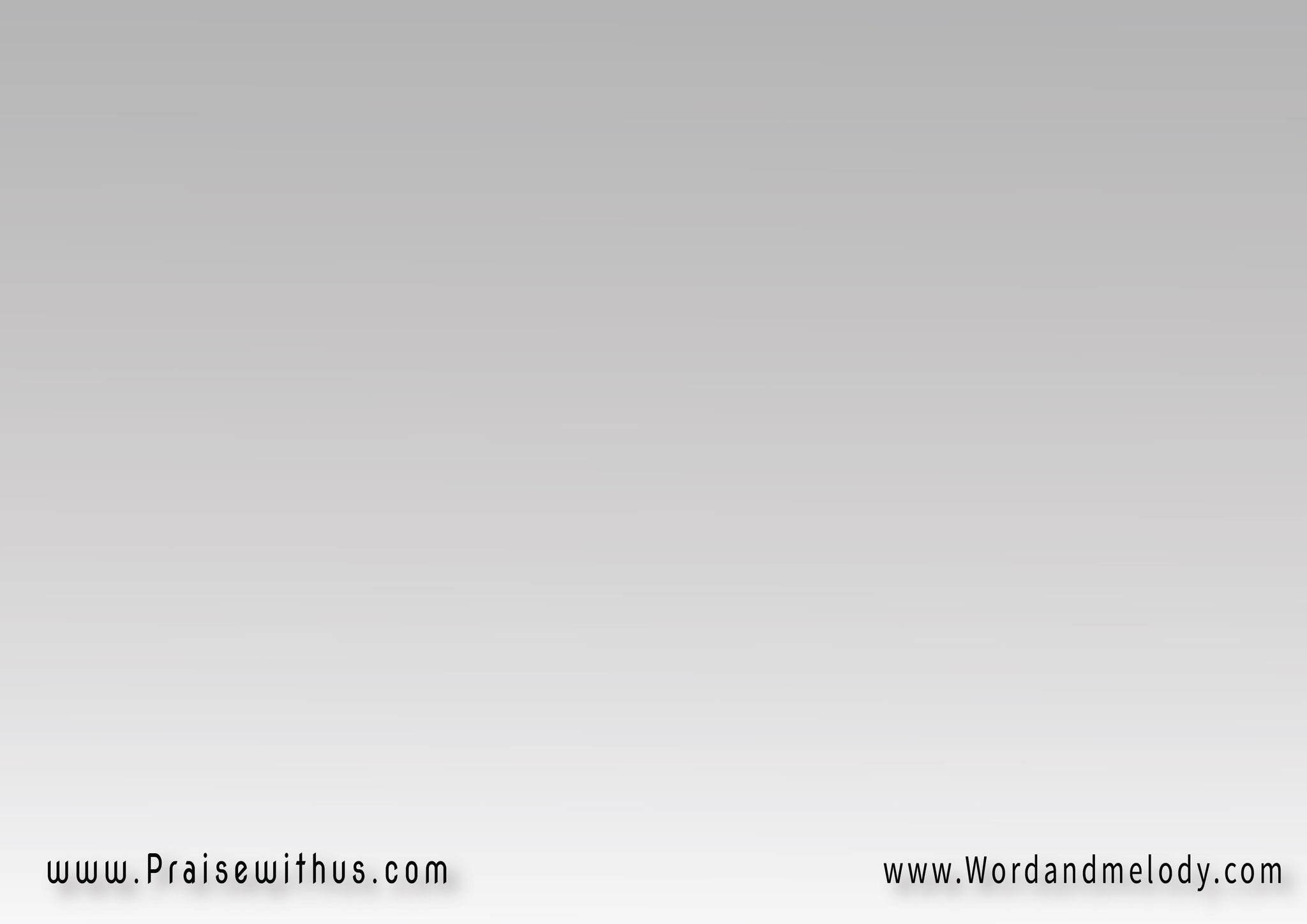 القرار:
(عمانوئيل عمانوئيل  
الله معانــــــــــــــا)2
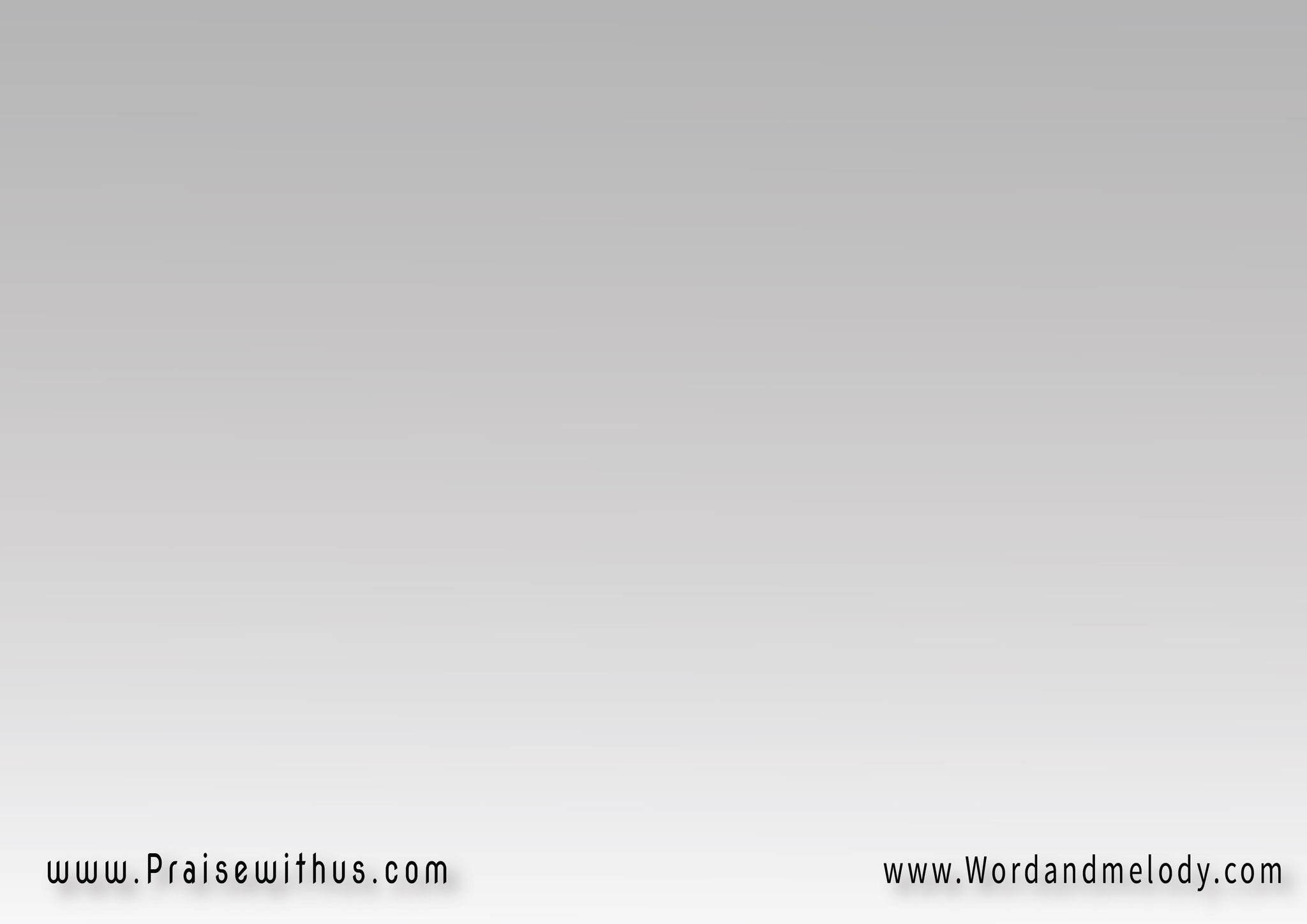 4-
(شايفين على كَفَّك أسَامِينا منقُوشَة علــــى إيـــــدكواللي يمِسّ ولادَك رَبِّــي  
ده بيمِسّ عِينَــــــــــك)2
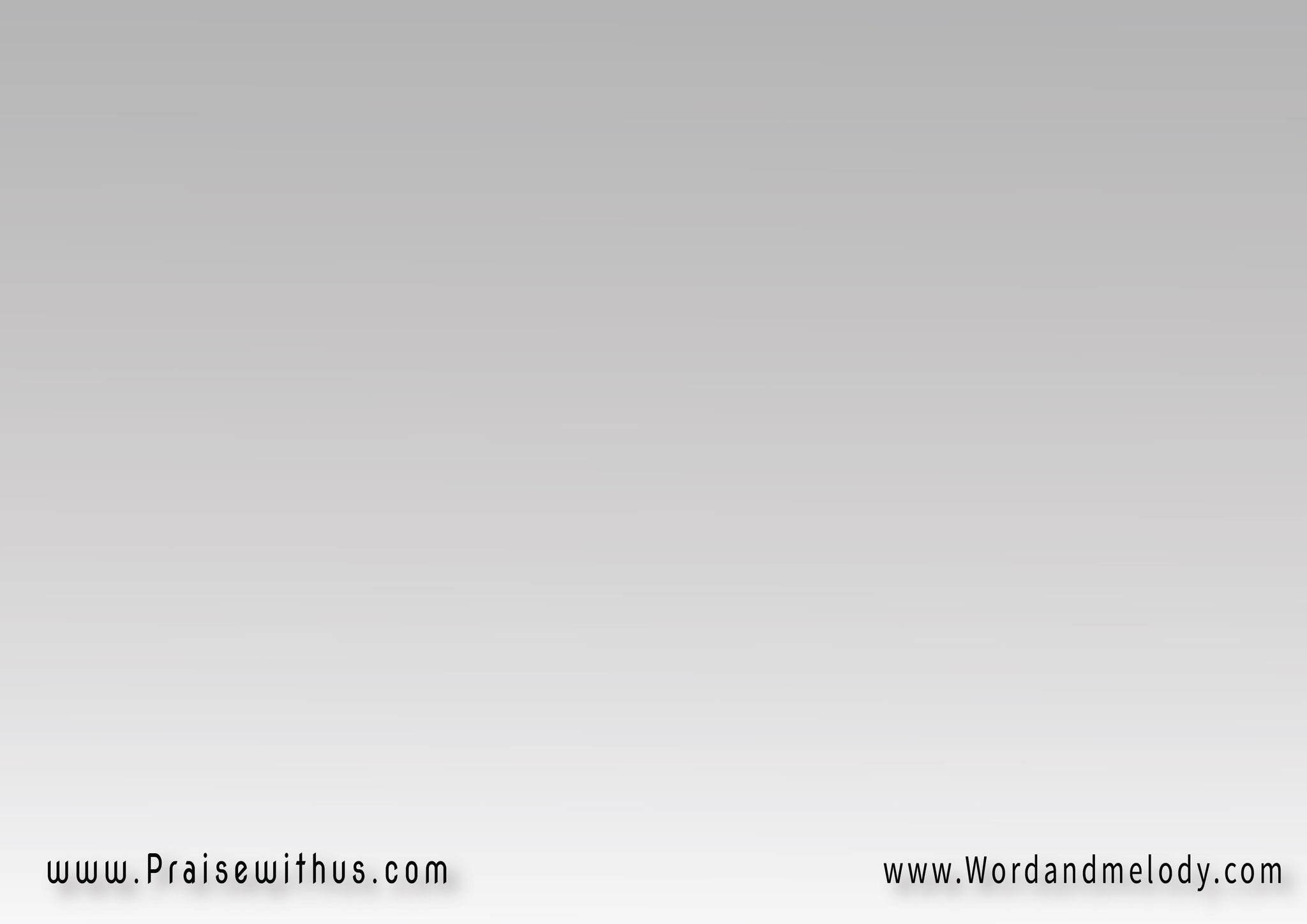 القرار:
(عمانوئيل عمانوئيل  
الله معانــــــــــــــا)2
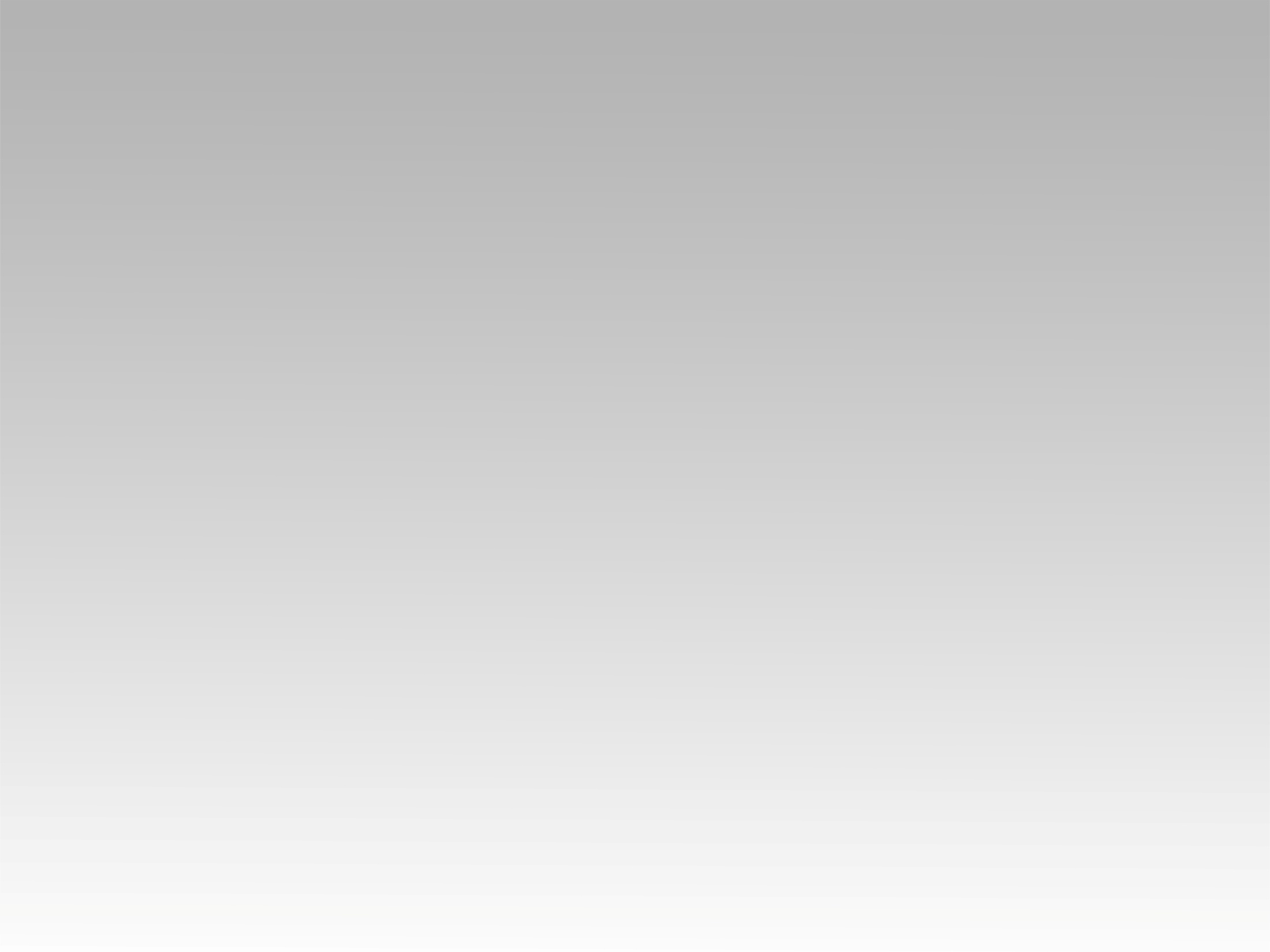 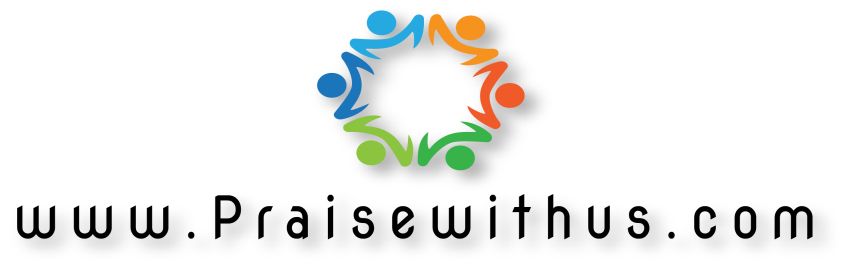